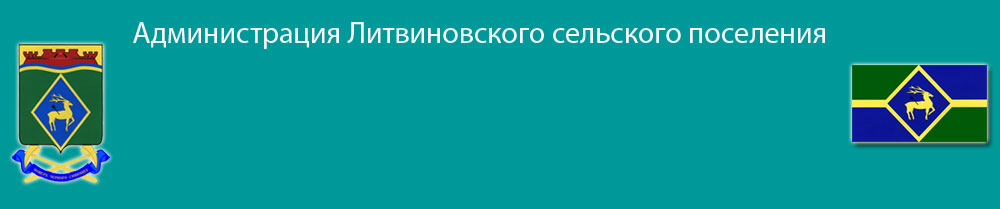 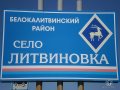 БЮДЖЕТ ДЛЯ ГРАЖДАН НА  2016 ГОД
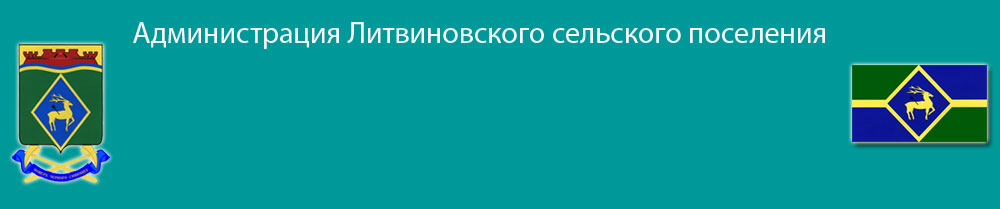 Администрация Литвиновского сельского поселения
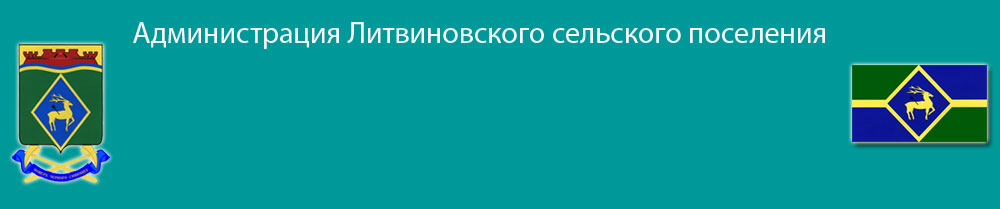 Администрация Литвиновского сельского поселения
Повышение роли бюджетной политики для поддержки экономического роста
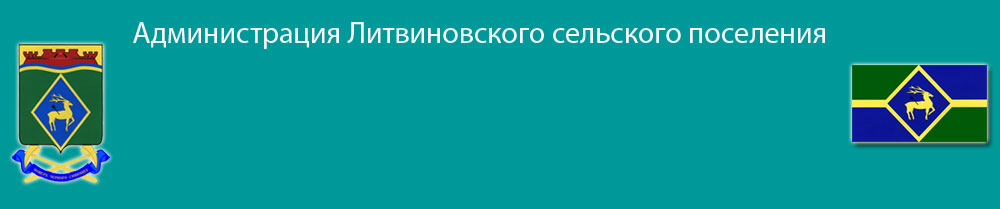 Администрация Литвиновского сельского поселения
Расходы бюджета Литвиновского сельского поселения на 2016 год
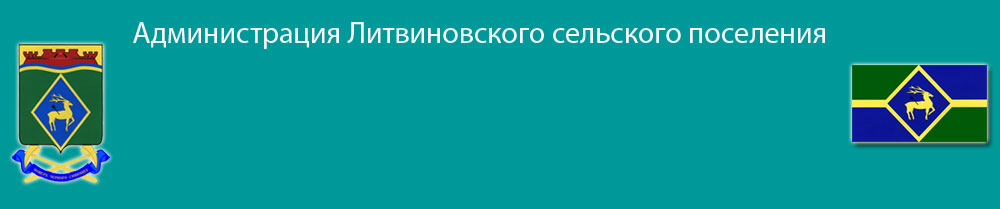 Администрация Литвиновского сельского поселения
Обеспечение качественными жилищно – коммунальными услугами населения
2,3 %(258,2 тыс. руб)
Развитие муниципального управления
0.05 %(50,1 тыс. руб)
Пожарная безопасность и ГО и ЧС
1,9 %(210,5 тыс. руб)
Энергосбережение и повышение энергетической эффективности
0,4%(45,2 тыс. руб)
Управление муниципальными финансами
31,8%(3534,3 тыс. руб)
Развитие культуры
38,4 %(4259,2 тыс. руб)
Доля муниципальных программ в общем объеме расходов
Благоустройство территории
8,1 %(903,3 тыс. руб)
Обеспечение общественного порядка
0,05 %(5,0 тыс. руб)
Развитие физической культуры и спорта
0,2%(17,5 тыс. руб)
Социальная поддержка граждан
 1%(105.4 тыс. руб)
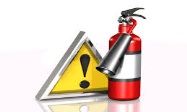 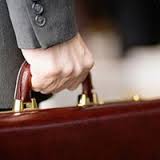 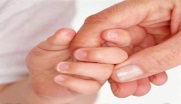 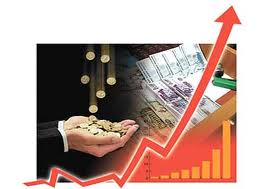 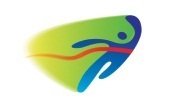 Развитие транспортной системы
4,8%(536,5 тыс. руб)
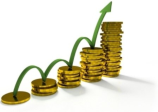 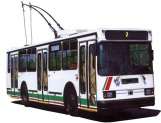 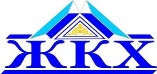 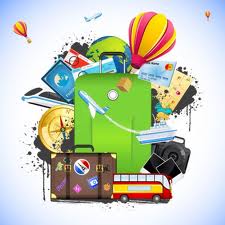 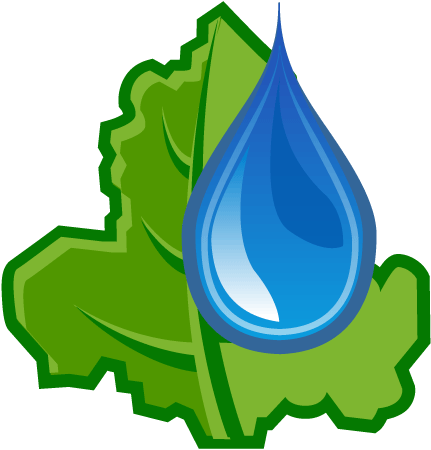 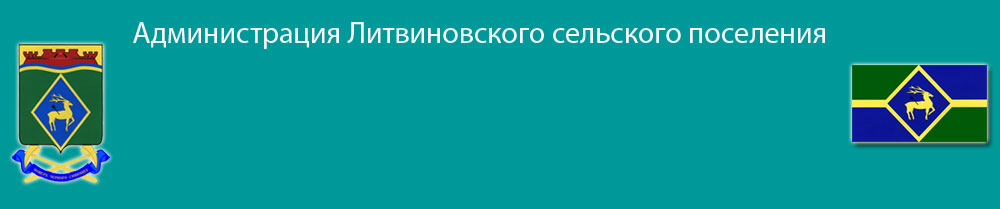 Администрация Литвиновского сельского поселения
Расходы бюджета Литвиновского сельского поселения, формируемые в рамках муниципальных программ и непрограммные расходы
- расходы бюджета, формируемые в рамках муниципальных программ
- непрограммные расходы
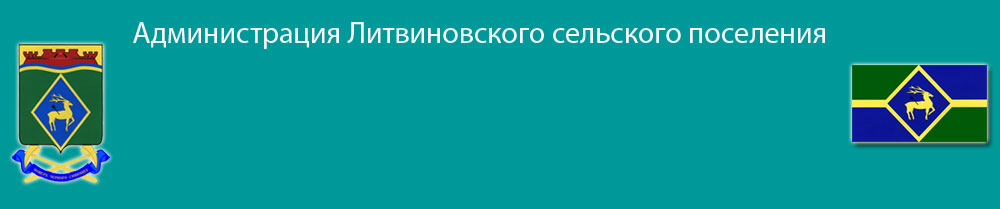 Администрация Литвиновского сельского поселения
Расходы бюджета Литвиновского сельского поселения в 2016 году
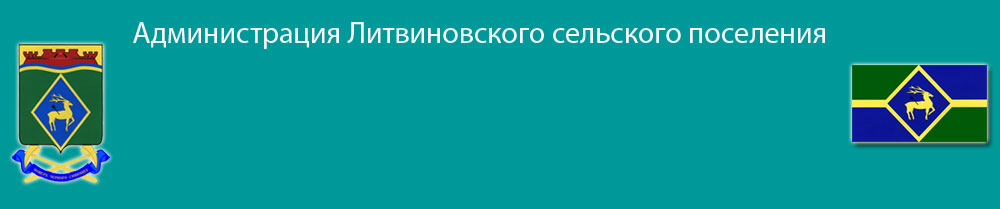 Администрация Литвиновского сельского поселения
Структура поступлений бюджетообразующих налогов в бюджет
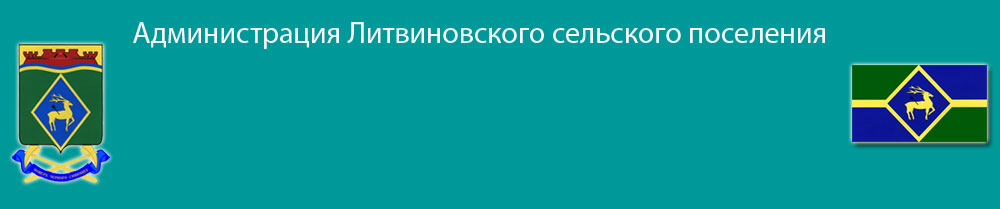 Администрация Литвиновского сельского поселения
Динамика поступления налога на доходы физических лиц в бюджет Литвиновского сельского поселения
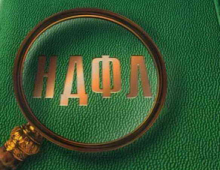 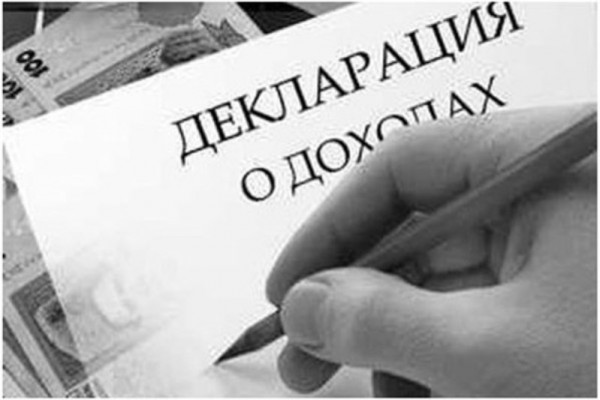 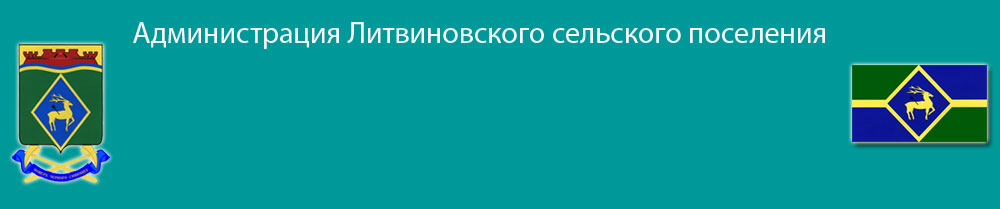 Администрация  Литвиновского сельского поселения
Динамика поступлений земельного налога в бюджет Литвиновского сельского поселения
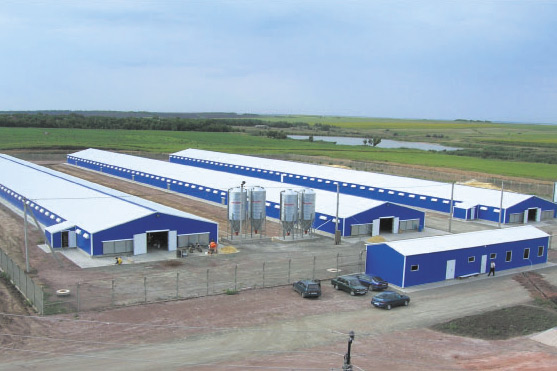 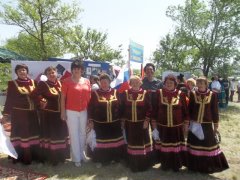 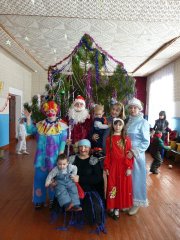 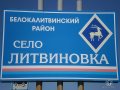 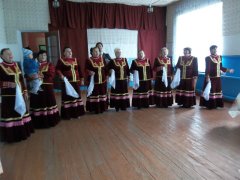 Культура Литвиновского сельского поселения
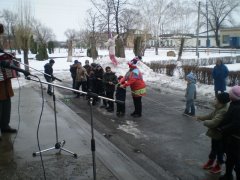 Культура Литвиновского сельского поселения
Муниципальная программа «Развитие культуры» общий объем расходов
Культура Литвиновского сельского поселения
Создание условий для выравнивания доступа населения к информационным ресурсам и пользованию услугами библиотек